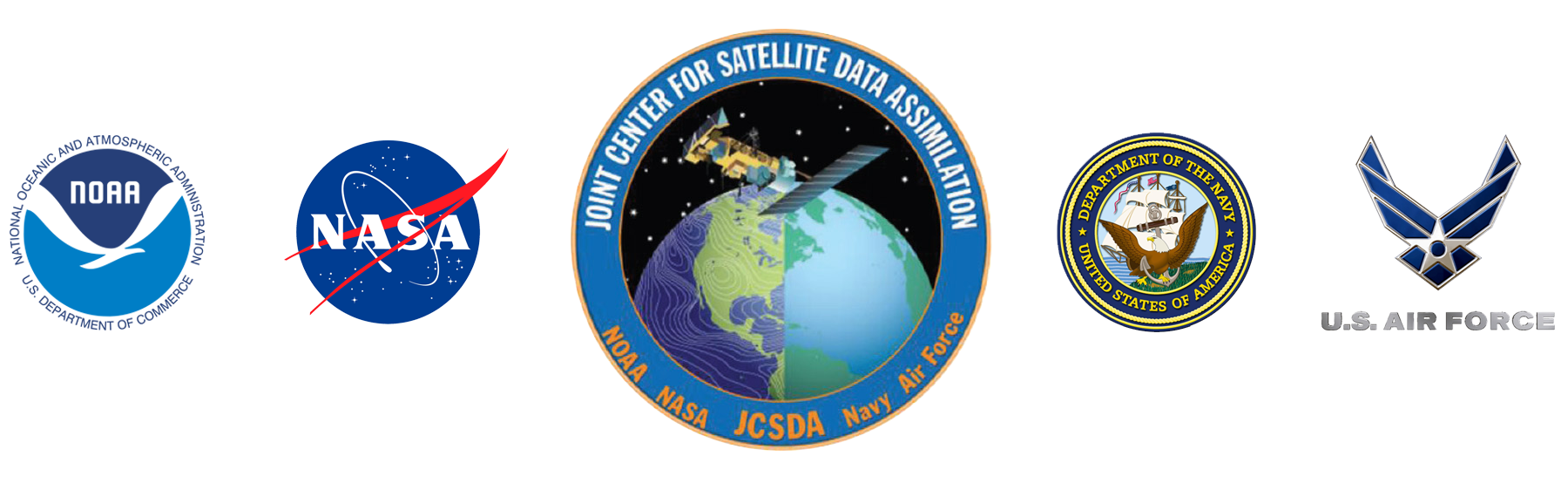 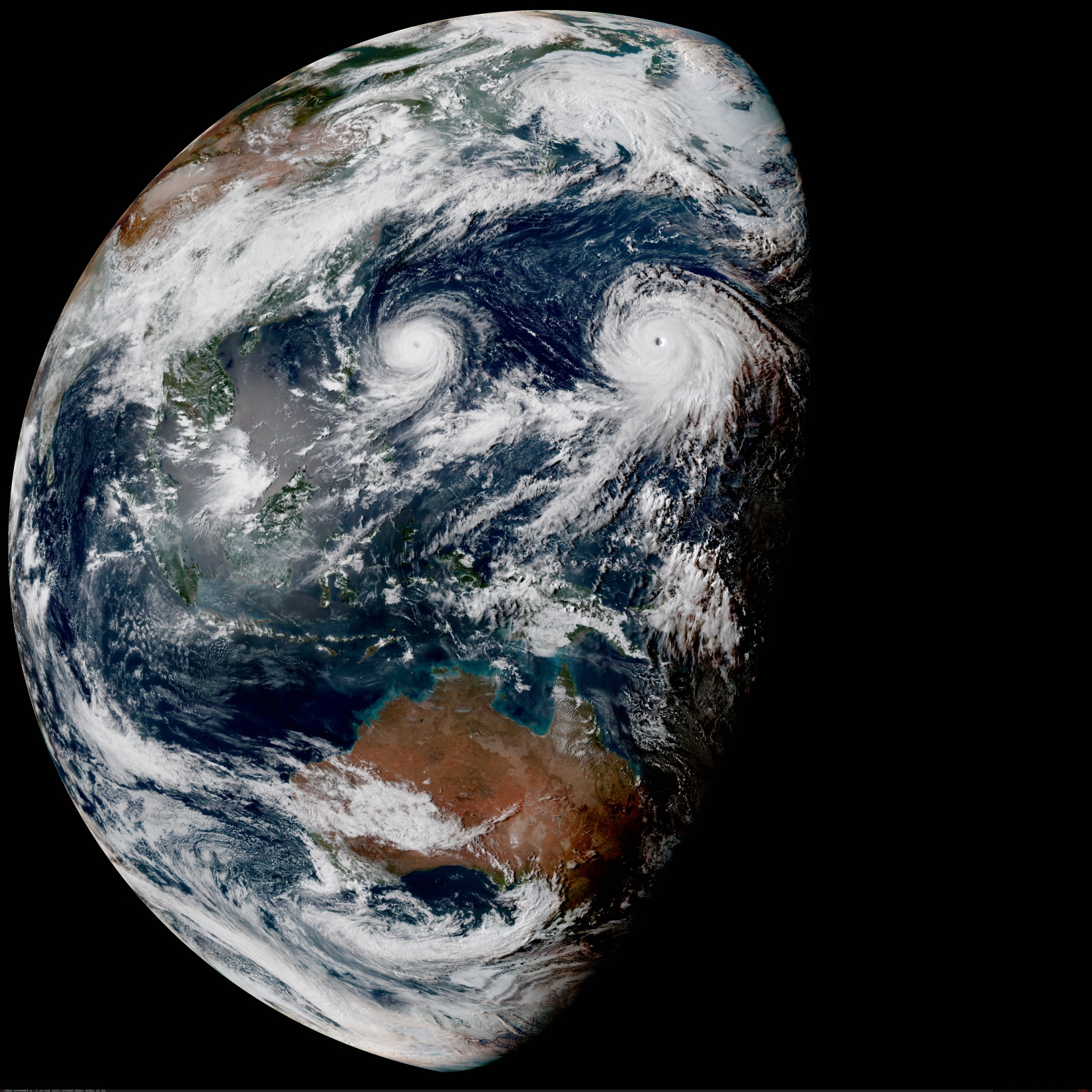 IODA v2: New features and new possibilities
Stephen Herbener, Ryan Honeyager, Mark Miesch, Yannick Trémolet
June 8, 2021
New features
Data model based on HDF
Collections of variables organized into Groups to form a tree structure (see left)
Separation of data storage implementation (memory, file) from client API and data model
Cross language APIs
C, C++, Python
Fortran (coming soon)
Multi-dimensioned variables
Soundings stored as 1D (locations)
Radiance stored as 2D (locations X channels)
Rich data type system
Support for Eigen objects
/
ObsGroup
ObsValue
Var1
ObsValue/Var1
ObsError
Var2
ObsError/Var2
New possibilities
IODA v2 Release (Q1)
After Release (Q2)
Planned / Potential
Build high performance data storage containers. Separate the client interface from the storage implementation details.
HDF5
ObsStore
BUFR
ODC
YAML
NetCDF
Storage
IODA-Engines: Groups, Variables, Dimensions, Attributes, Type System
Data Model
Client facing classes
ObsSpace
Bias
Diagnostics
Other Containers
Converters
IODA v2
Enable the rapid addition of more storage implementations
Separation of concerns between the science and the storage/access to obs data
Consistent, well-documented data access through a stable client API
Less code duplication